Fig. S1 Transcriptome Assembly.
1.2 billion clean and trimmed reads were used in the de novo transcriptome assembly
CLC Genomics Workbench V11.0.1 was used to construct multiple de novo assemblies which were evaluated for contig number and N50. 
A 156,724 contig assembly was selected (word size 41, bubble size: 350)
105,307 contigs of the primary transcriptome assembly were selected via mapping with a 95% coverage and identity to multiple reference genomic assemblies within the Andropogoneae.
Paired read mapping of raw reads to primary de novo transcriptome assembly
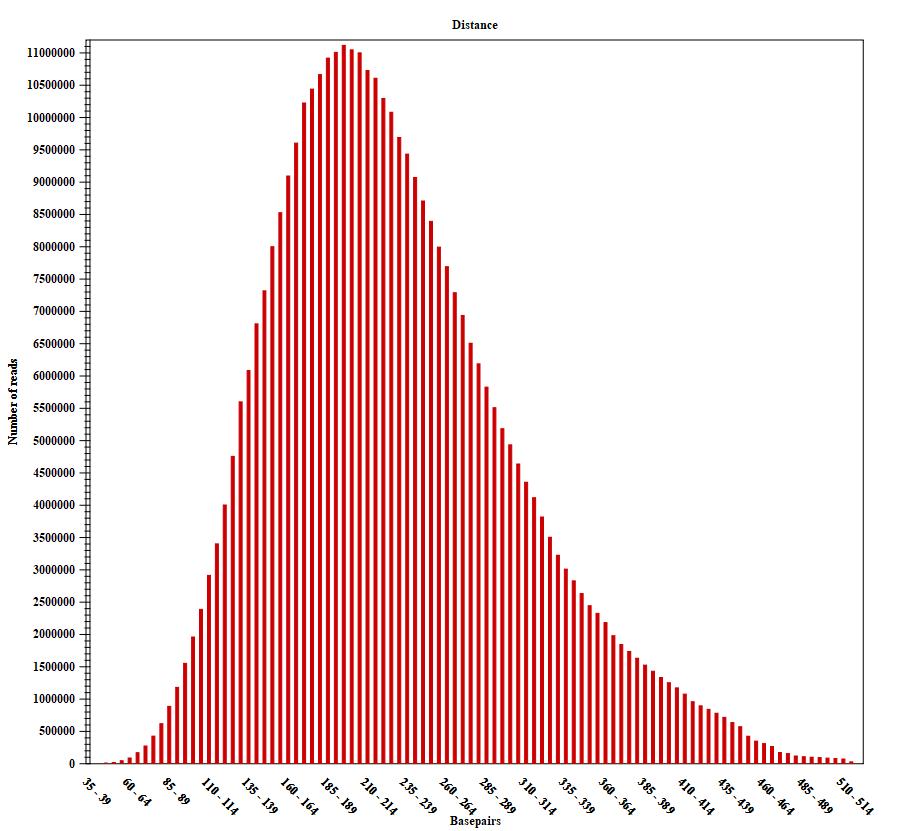 Reads utilization in primary de novo transcriptome assembly (CLC WB 11.0.1)
Paired read mapping of raw reads to cluster enriched assembly
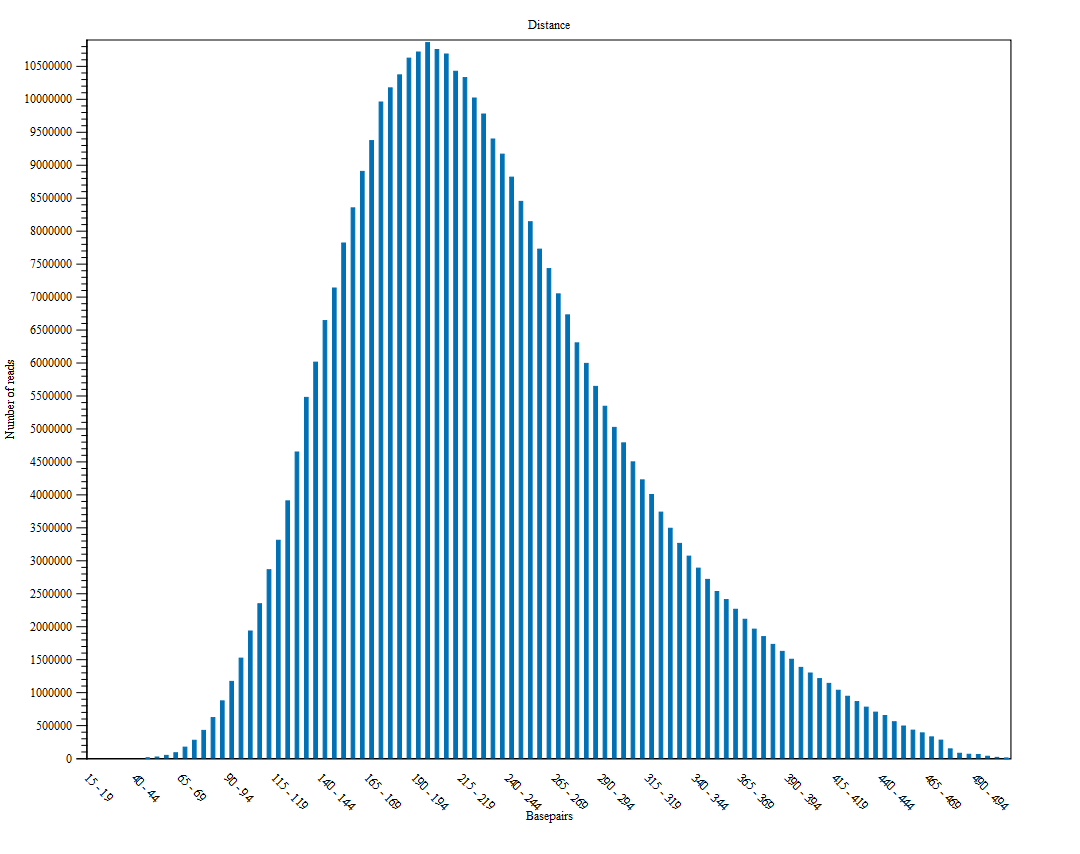 Reads mapped and utilized in cluster enriched assembly. CD-Hit and genomic mapping (GMAP) based transcript enrichment (Andropogonae: Zea mays, Sorghum bicolor, Saccharum officinarum). (CLC WB 11.0.1)
Reads mapping in consensus Iso-Seq reads assembly (CLC WB 11.0.1)